Bits & Bytes: Trimming Zoom Recordings
Wednesday, March 1

Facilitator:
Ken Jeffery
[Speaker Notes: Title slides
There are five different title slide image options. Text boxes can be customized or deleted. 

Add a slide: Under the ‘Home’ menu, click on ‘New Slide’ and select the layout you would like to use. 
Duplicate a slide: In the left navigation window, right-click on the slide you would like to duplicate and select ‘Duplicate Slide’.
Delete a slide: In the left navigation window, right-click on the slide you would like to delete and select ‘Delete Slide’.]
Web address: 
oer.royalroads.ca

Google search terms: 
Royal Roads OER

Page name:
Bits & Bytes
Bits & Bytes Series
What are Bits & Bytes sessions?
Drop-in, single-topic, practical sessions about teaching with technology at RRU
Offered on an ongoing basis on the first and third Wednesday of each month, at 12:00pm – 12:30pm 
Sessions will include a demo and explanation + time for Q&A
No registration or participation required! Just show up. 
Cameras and microphones are optional, so please feel free to simply listen while you enjoy your lunch.
Use the same link & password each time.
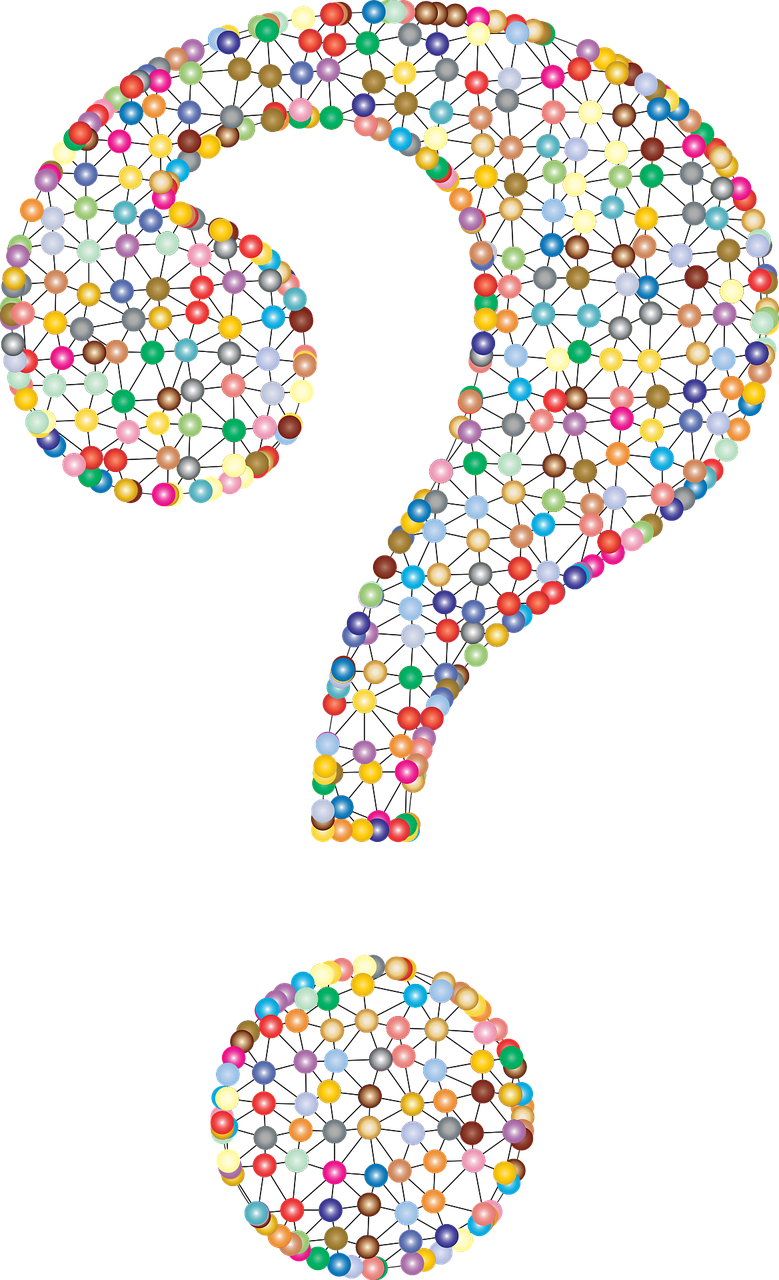 Today’s plan:
How to edit (trim) Zoom cloud recordings
Zoom has added new tools to trim your recordings in the cloud
When would you need this?
Most common situation:
At the end of a long online class, a student stays behind on Zoom to discuss something with the instructor. The instructor forgets to stop the recording, and accidentally captures the private conversation.
Demo time!
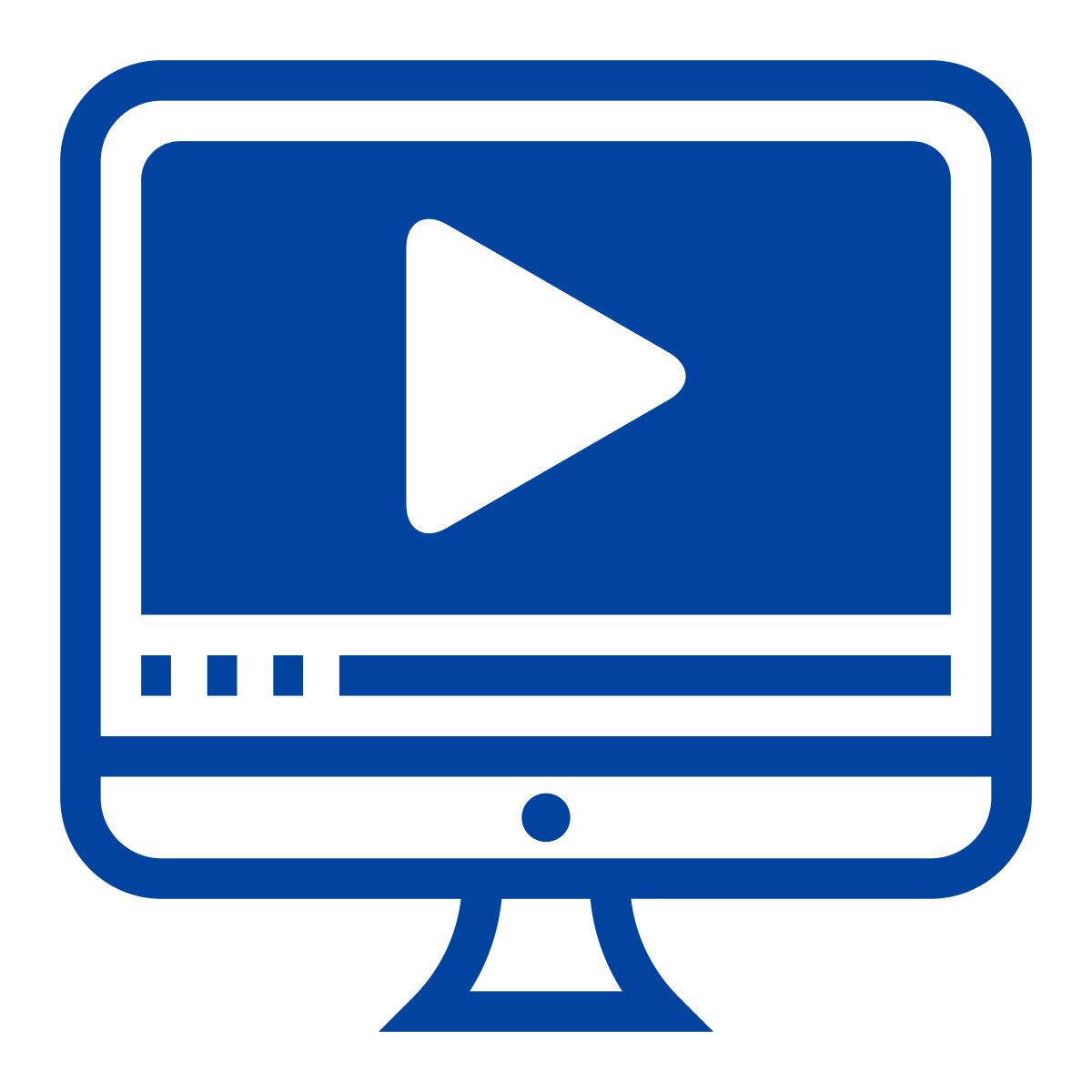 Q&A
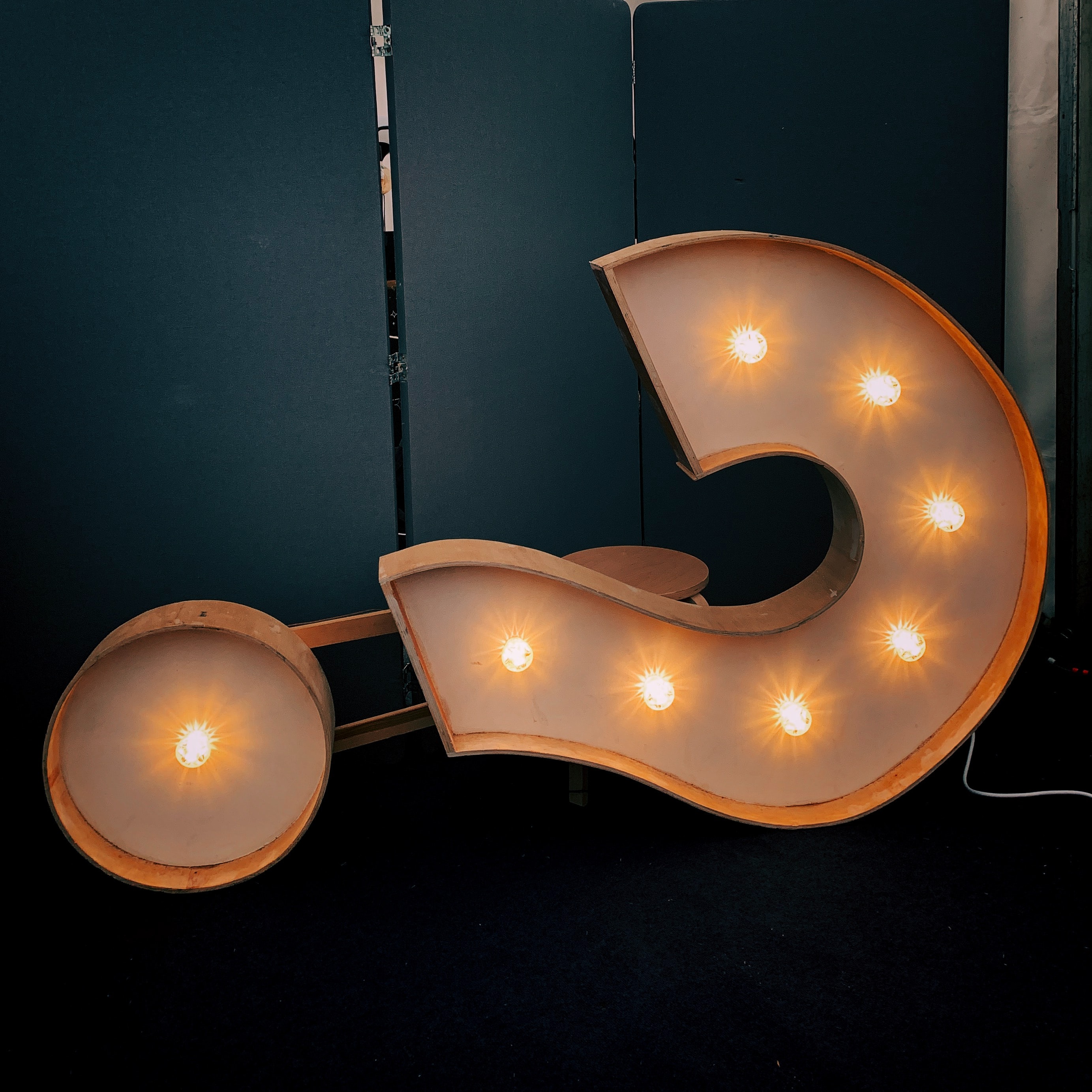 Thank you!











ctet.royalroads.ca
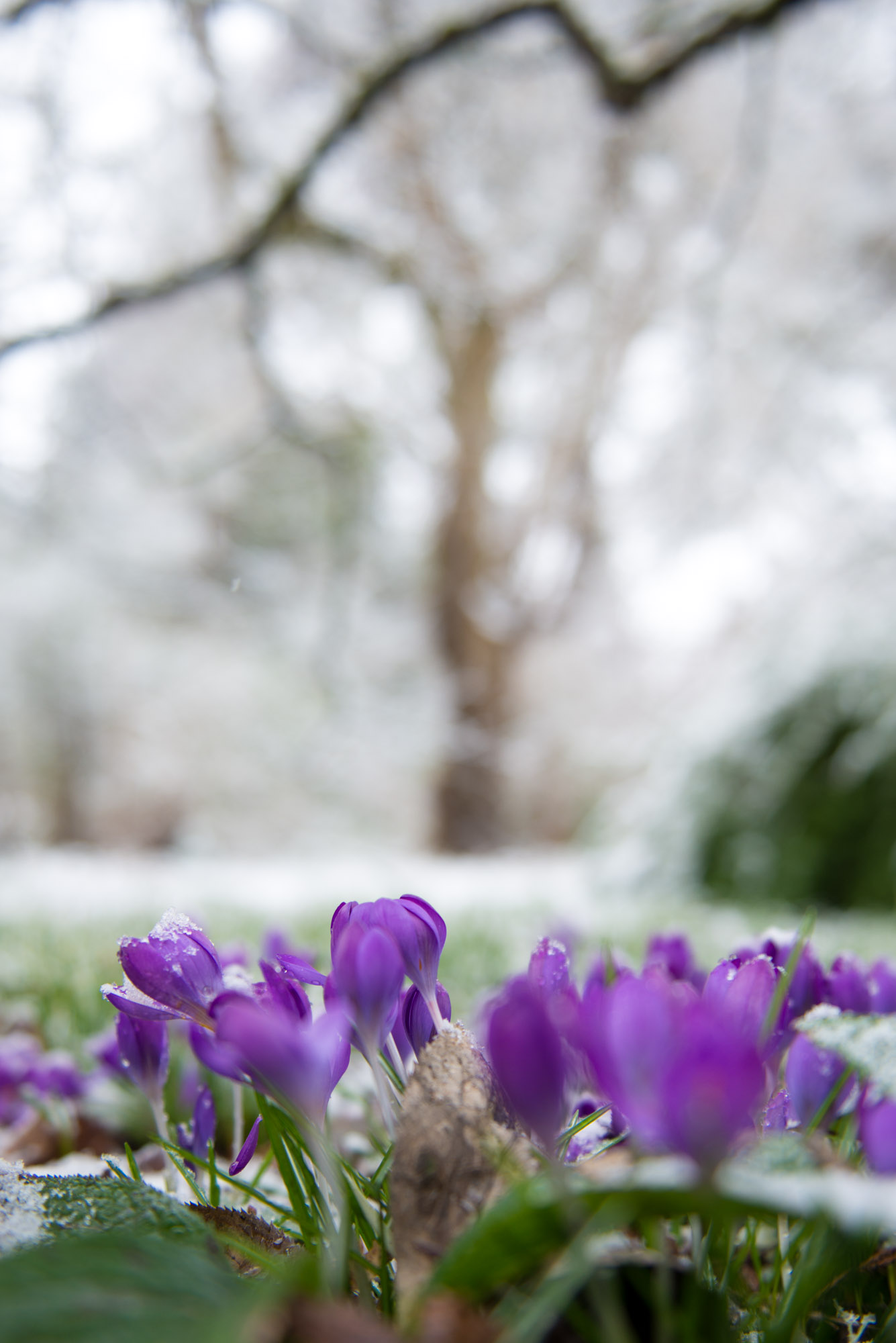